18.404/6.840  Lecture 25
1
Interactive Proofs – Introduction
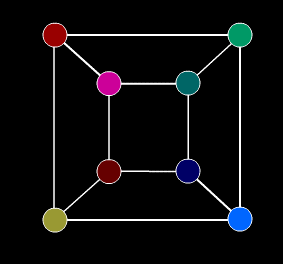 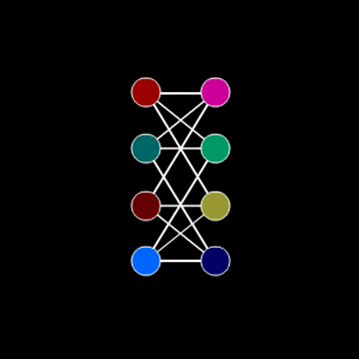 2
Interactive Proofs – Introduction
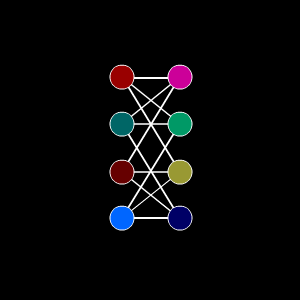 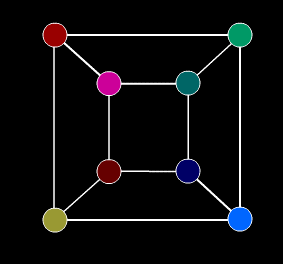 3
Interactive Proofs – informal model
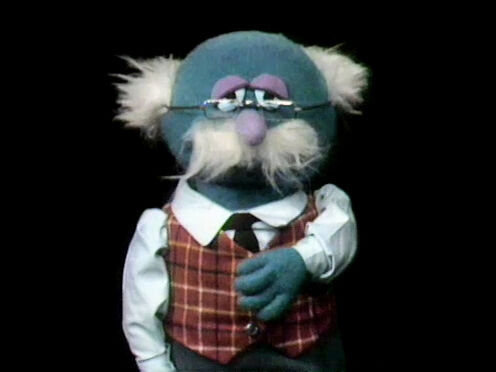 Probabilistic polynomial time TM
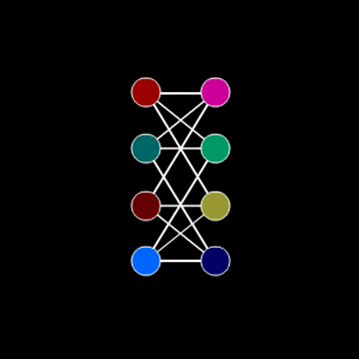 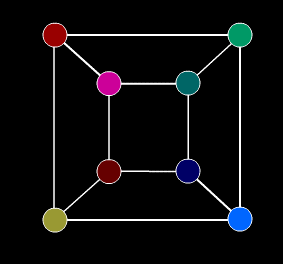 © Sesame Workshop. All rights reserved. This content 
is excluded from our Creative Commons license. For 
more information, see https://ocw.mit.edu/fairuse.
= Verifier (V)
Professor
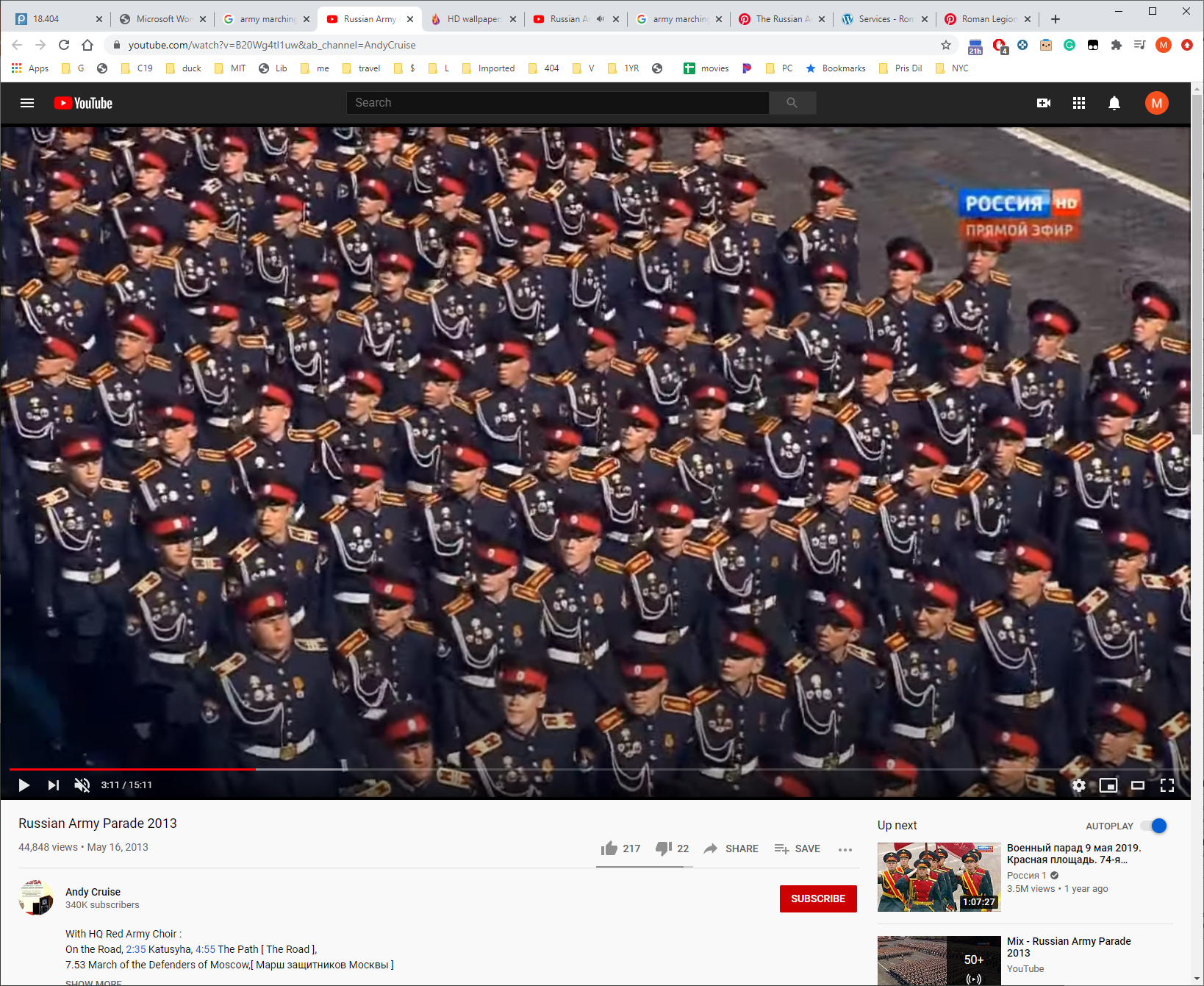 Unlimited computation
Graduate Students
= Prover (P)
© Source unknown. All rights reserved. This content is excluded from our Creative Commons license. For more information, see https://ocw.mit.edu/fairuse.
4
Interactive Proofs – formal model
5
Check-in 25.1
6
Facts about IP – Checkin 25.2
7
8
Two useful facts
9
Check-in 25.3
=
+
+
+
=
=
≠
Problem:  Exponential.  How to fix?
10
=
=
+
+
+
To be continued…
+
+
+
+
=
=
=
11
Quick review of today
12
MIT OpenCourseWare
https://ocw.mit.edu


18.404J Theory of Computation
Fall 2020


For information about citing these materials or our Terms of Use, visit: https://ocw.mit.edu/terms.